স্বাগতম সবাইকে
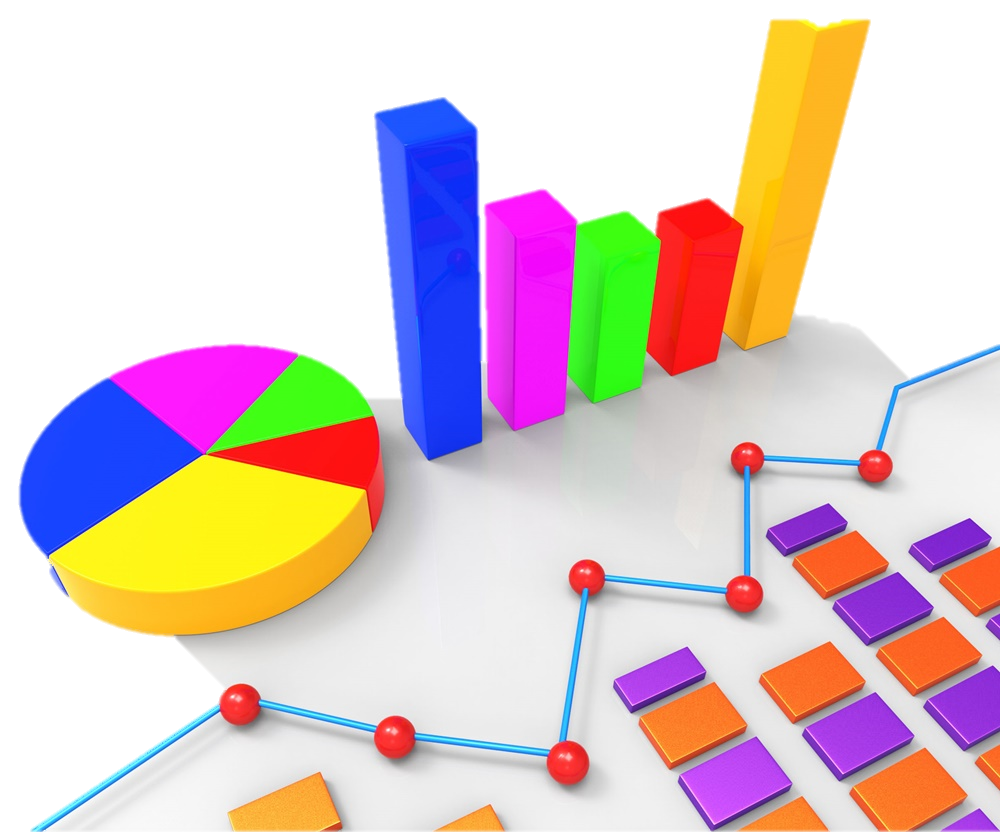 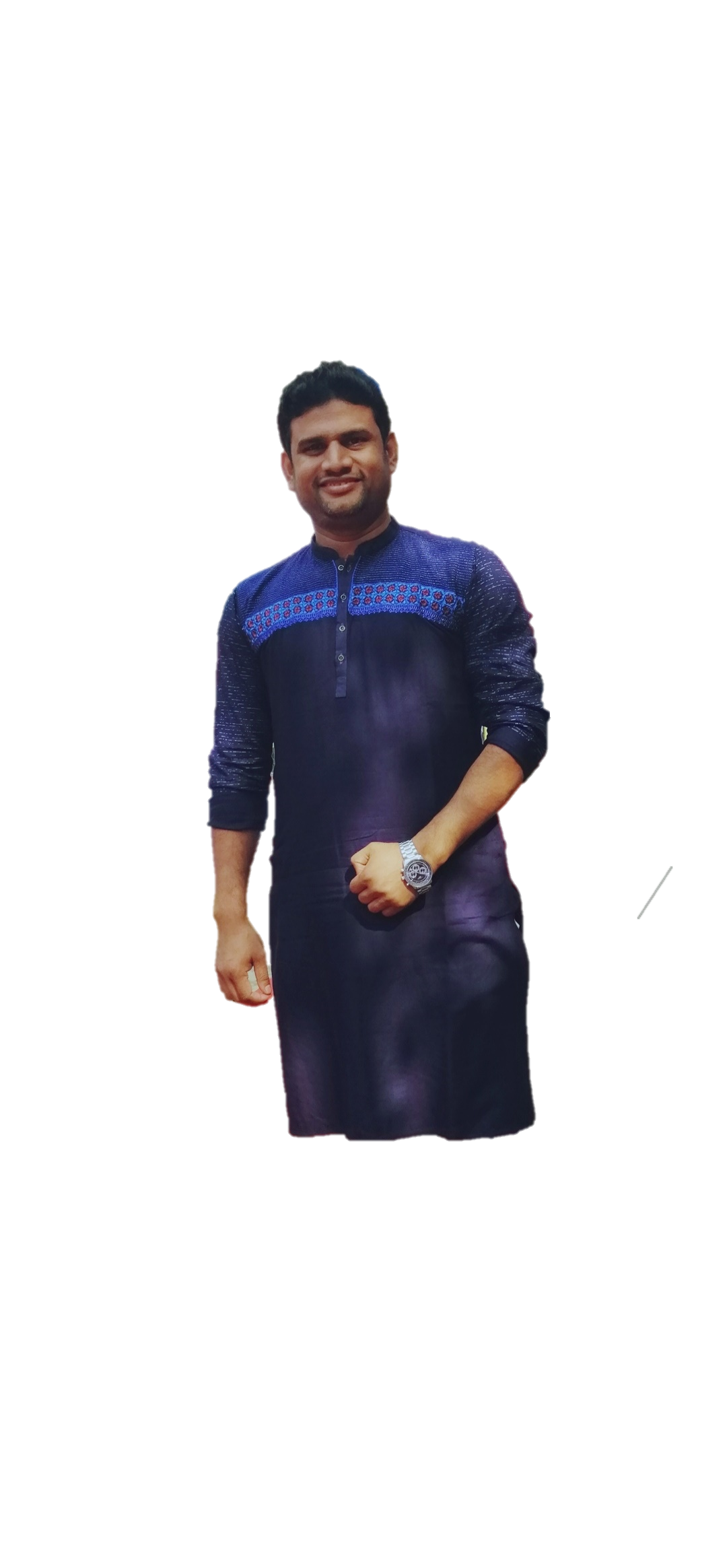 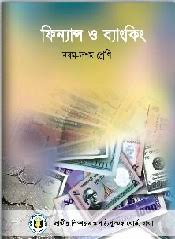 শ্রেণিঃদশম
বিষয়ঃফিন্যান্স ও ব্যাংকিং
অধ্যায়ঃ২য় (অর্থায়নের উৎস )
বিশেষ পাঠঃ অর্থায়নের অভ্যন্তরীণ উৎস 
সময়ঃ৪০ মিনিট
কাজী খবির
সহকারি শিক্ষক 
সিদ্ধেশ্বরী উচ্চ বালিকা বিদ্যালয়
30,নিউ বেইলি রোড,রমনা,
ঢাকা -১২১৭
নিচের ছবিগুলো লক্ষ্য কর...
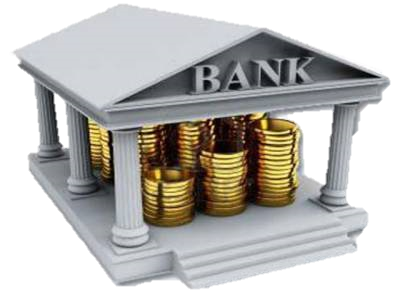 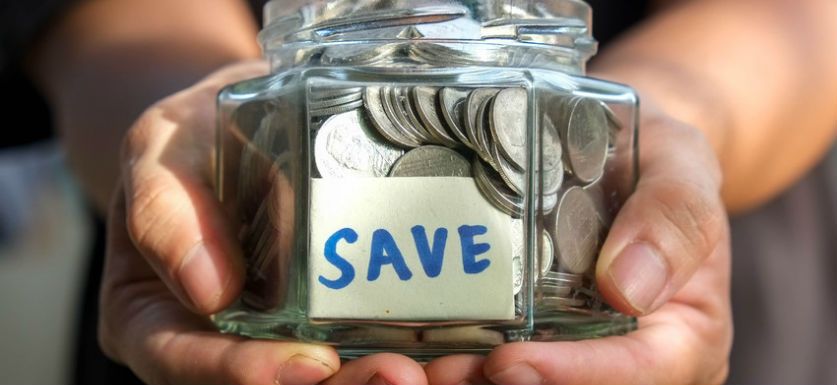 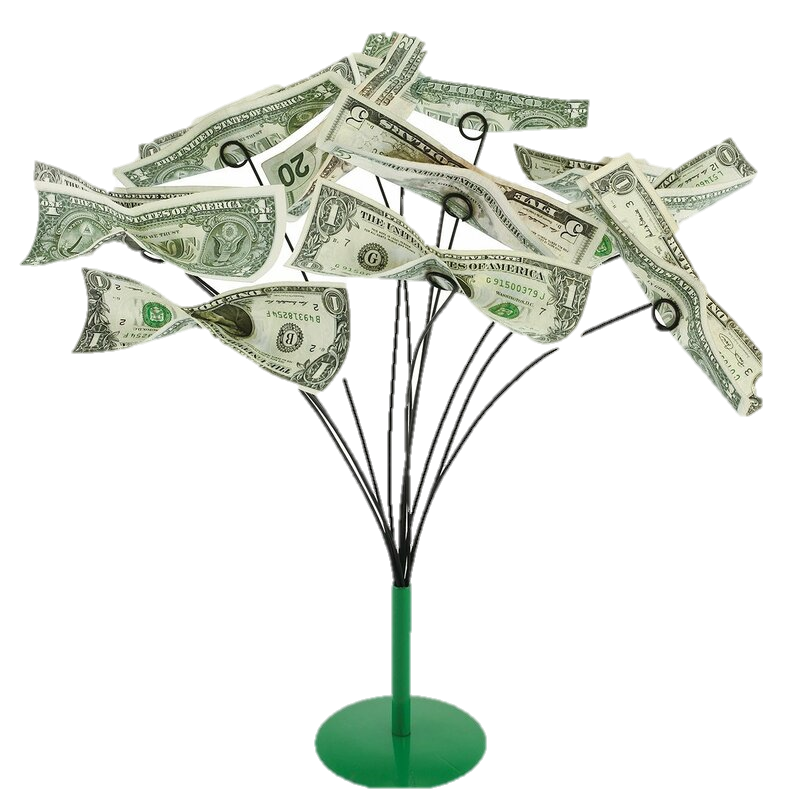 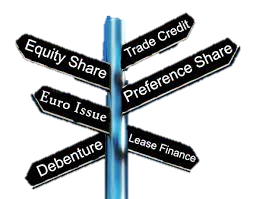 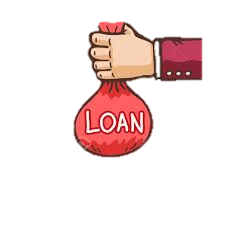 অর্থায়ানের উৎস
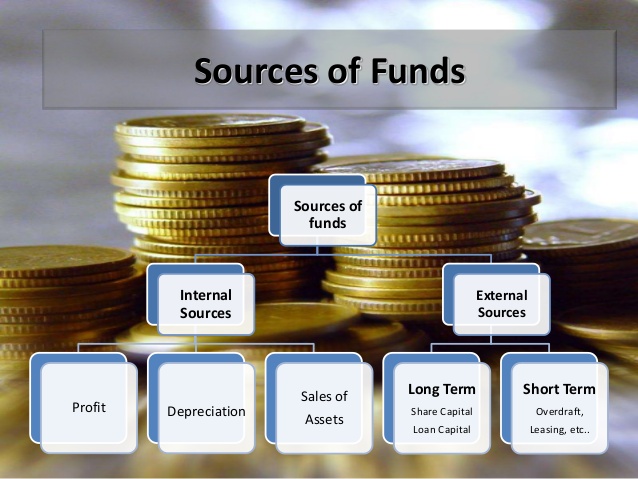 শিখনফল
এই পাঠ শেষে শিক্ষার্থীরা  ......
অর্থায়নের উৎস কী তা বলতে পারবে;
অর্থায়নের উৎস কত প্রকার ও কি কি তা বলতে পারবে;
মালিকানা ভিত্তিক অর্থায়নের উৎসগুলো বর্ণনা করতে পারবে;
মুনাফা ভিত্তিক অর্থায়নের উৎসগুলো বিশেষণ করতে পারবে;
অর্থায়ানের উৎসের ধারনা
যে কোনো ব্যবসায় শুরু করার জন্য এবং উক্ত ব্যবসায়ের দৈনন্দিন কার্য পরিচালনের   অর্থের বা তহবিলের  প্রয়োজন।এই অর্থ বিভিন্ন উৎস থেকে সংগ্রহ করা হয়ে থাকে।যে সকল উৎস থেকে প্রতিষ্ঠান তার প্রয়োজনীয় তহবিল সংগ্রহ করে থাকে তাই হচ্ছে অর্থায়নের উৎস।
তহবিলের উৎস নির্বাচন করা অর্থায়ন ব্যবস্থাপনার একটি গুরুত্বপূর্ণ সিদ্ধান্ত।
তহবিল উৎসের যে মিশ্রণটি সর্বোচ্চ সুবিদা প্রদানকারী ও ন্যূনতম খরচযুক্ত সেই মিশ্রণের উৎস থেকেই প্রতিষ্ঠান তহবিল সংগ্রহ করে।
২২%
সুতরাং প্রতিষ্ঠান ১ম ও ২য় উৎসের মিশ্রণ থেকে অর্থ সংগ্রহ করবে কারণ এই মিশ্রণের খরচ সর্বনিম্ন।
২১%
৯%
১২%
১০%
১৯%
1ম উৎস
৩য় উৎস
২য় উৎস
যে কোনো ব্যবসা প্রতিষ্ঠানের তহবিলের দুইটি ভিন্ন উৎস থাকে।
মালিকপক্ষ
ঋণদাতা
মালিকের প্রদত্ত তহবিলকে অভ্যন্তরীণ  তহবিলর উৎস  বলে।
ঋণদাতা প্রদত্ত তহবিল কে বহিস্থ তহবিলের উৎস বলে।
অভ্যন্তরীণ তহবিল
বহিস্থ  তহবিল
অভ্যন্তরীণ তহবিল
ব্যবসায়ের মালিক তার সঞ্চিত মুনাফা বা অব্যবহৃত মুনাফার মাধ্যমে যে তহবিল ব্যবসায়ের প্রয়োজনে বিনিয়োগ করে তাকে  অভ্যন্তরীণ  তহবিল বলে।
অভ্যন্তরীণ তহবিলের উৎসগুলোকে দুই ভাগ করা যায়।যথাঃ
1।মালিকানা ভিত্তিক
                    এবং
           ২।মুনাফা ভিত্তিক
অভ্যন্তরীণ উৎসের মালিকানাভিত্তিক শ্রেণিবিভাগ
কারবারের মালিকের নিজস্ব সঞ্চয়কৃত  অর্থ বা অর্থ সমতুল্য যে কোনো কিছু যখন ব্যবসায় তহবিল হিসাবে ব্যবহার করা হয় তাই হচ্ছে মালিকানা ভিত্তিক অভ্যন্তরীণ উৎস।
যেমনঃ
একমালিকানা প্রতিষ্ঠানের ক্ষেত্রে মালিকের প্রদত্ত-
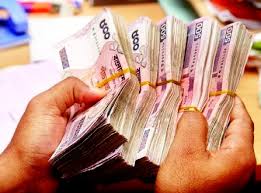 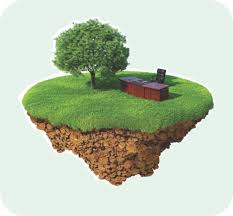 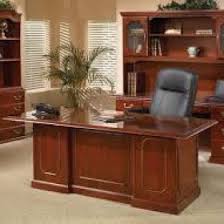 জমি
অর্থ
আসবাবপত্র
অভ্যন্তরীণ উৎসের মালিকানাভিত্তিক শ্রেণিবিভাগ
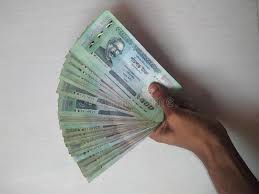 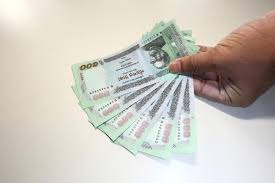 অংশীদারি কারবারের ক্ষেত্রে -----
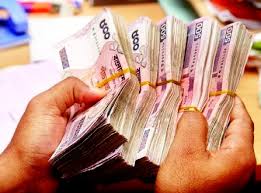 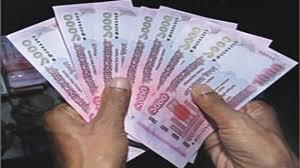 অংশীদারবৃন্দের সরবরাহকৃত অর্থ।
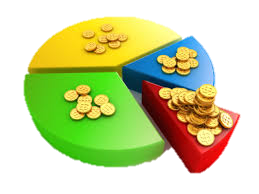 যৌথমূলধনী কারবারের ক্ষেত্রে-----
শেয়ার বিক্রয় থেকে প্রাপ্ত অর্থ ।
একক কাজ
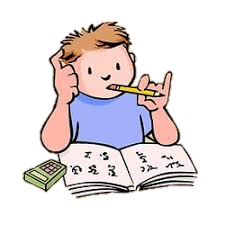 কারবার অনুযায়ী অর্থায়নের মালিকা ভিত্তিক  উৎসগুলো লিখ।
অভ্যন্তরীণ উৎসের মুনাফাভিত্তিক শ্রেণিবিভাগ
প্রতিষ্ঠানের মুনাফা যখন তহবিল হিসাবে ব্যবহার করা হয় তখন তা অভ্যন্তরীণ তহবিলের মুনাফাভিত্তিক উৎস হিসাবে গণ্য হয়।যেমনঃ
নিট মুনাফার যে অংশ শেয়ার হোল্ডাদের মধ্যে বন্টন না করে      কারবারে বিনিয়োগ করা হয় তাই অবন্টিত মুনাফা।
অবন্টিত মুনাফা ও সঞ্চিতি তহবিল
ব্যবসায়
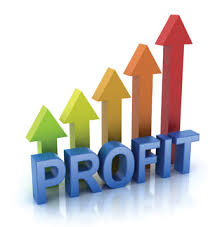 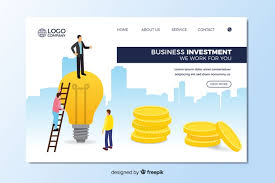 ৫০%
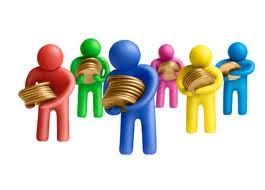 ৫০%
৫০%
অবন্টিত মুনাফা
শেয়ার হোল্ডার
১০০%
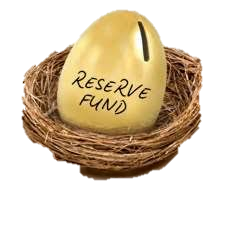 সঞ্চিতি তহবিল
ভবিষ্যতে ব্যবসায় সম্প্রসারণ করার জন্য এই অবন্টিত মুনাফা একটি তহবিলে আলাদা করে রাখলে তাকে সঞ্চিতি তহবিল বলে।
অভ্যন্তরীণ উৎসের মুনাফাভিত্তিক শ্রেণিবিভাগ
লভ্যাংশ সমতাকরণ তহবিল
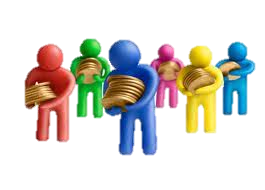 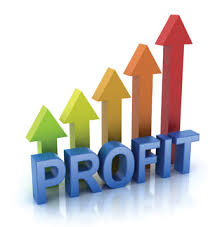 ৪০%
৩০%
১৫%
২০%
শেয়ার হোল্ডার
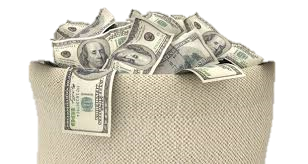 কোম্পানির সুনাম রক্ষাকরার জন্য শেয়ার হোল্ডারদের নিয়মিত লভ্যাংশ প্রদান করার উদ্দেশ্যে যে বছর মুনাফা বেশি সে বছর মুনাফার একটা অংশ যে তহবিলে সরিয়ে রাখা হয় তাই লভ্যাংশ সমতাকরণ তহবিল।
লভ্যাংশ সমতাকরণ তহবিল
জোড়ায় কাজ
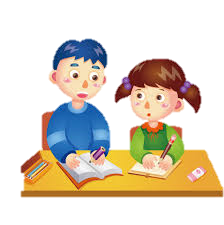 মুনাফা ভিত্তিক অর্থায়নের উৎসগুলোর একটি করে বৈশিষ্ট্য লিখ।
মূল্যায়ন
অর্থায়নের উৎস কী ?
অভ্যন্তরীণ তহবিলের উৎস কয়টি ও কি কি?
শেয়ার বিক্রয় হতে প্রাপ্ত অর্থ কোন ধরণের  অর্থায়ন?
সঞ্চিতি তহবিল কী?
লভ্যাংশ সমতাকরণ তহবিল বলতে কী বোঝায়?
বাড়ির কাজ
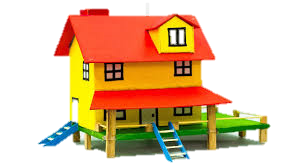 ব্যবসায়ের মালিকানা ভিত্তিক ও মুনাফা ভিত্তিক উৎসের তুলনামূলক বিশ্লেষণ করে নিয়ে আসবে।
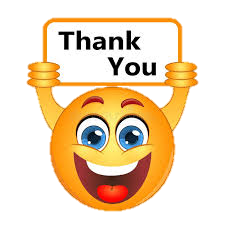